同訓異字クイズ４年生
同訓異字クイズに挑戦！
同じ訓読みでも意味が違う漢字を正しく選びましょう！
問題：①熱いと暑い　②早いと速い
　　  ③計ると量ると測る
①　　　　い部屋
１
②　　　　い料理
×
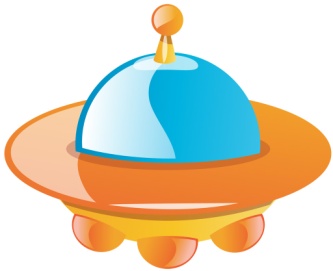 □の中に正しい漢字をいれよう！
あつ
あつ
熱
熱
暑
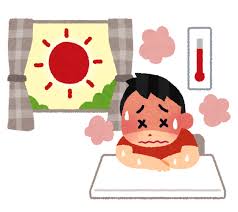 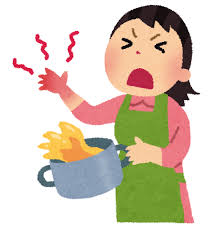 ①　　　　い部屋
１
②　　　　い料理
○
□の中に正しい漢字をいれよう！
あつ
あつ
熱
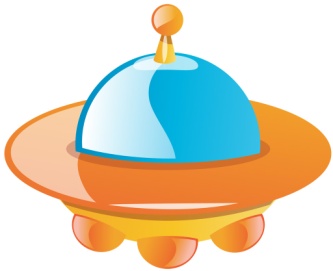 暑
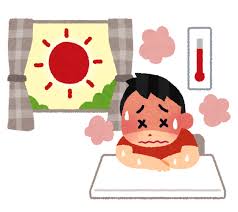 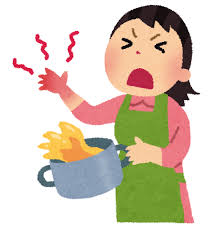 ①　　　　い部屋
１
②　　　　い料理
○
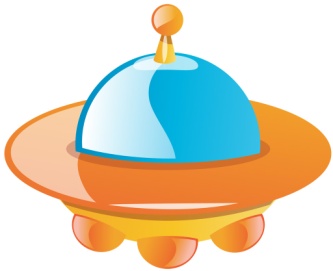 □の中に正しい漢字をいれよう！
暑
あつ
あつ
熱
気温の場合は暑いを使う
気温以外の場合は熱いを使う
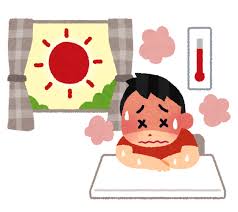 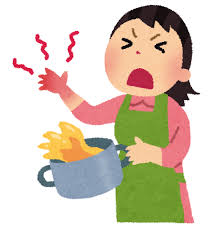 ２
①　　　　く走る
②朝　　　　く起きる
×
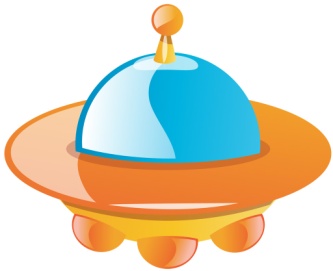 □の中に正しい漢字をいれよう！
はや
早
早
はや
速
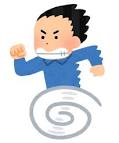 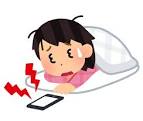 ２
①　　　　く走る
②朝　　　　く起きる
○
□の中に正しい漢字をいれよう！
はや
早
はや
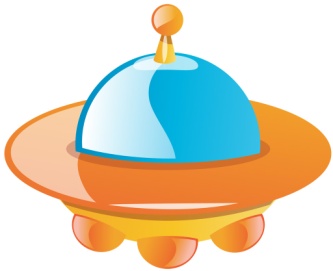 速
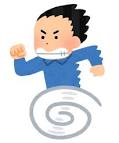 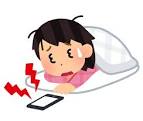 ２
①　　　　く走る
②朝　　　　く起きる
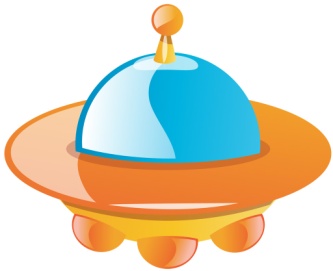 □の中に正しい漢字をいれよう！
速
はや
○
早
はや
ある動作をする時間が短いとき
ある基準より時間が前であるとき
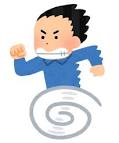 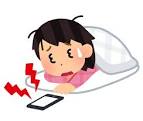 ３
①時間を　　　　る
②身長を　　　　る
③体重を　　　　る
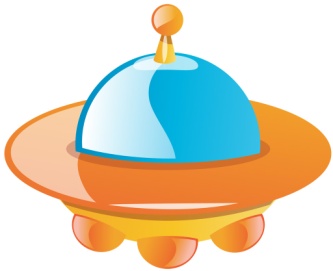 □の中に正しい漢字をいれよう！
量
量
計
×
測
はか
はか
はか
３
①時間を　　　　る
②身長を　　　　る
③体重を　　　　る
□の中に正しい漢字をいれよう！
量
量
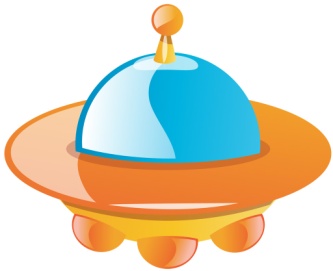 計
○
計
測
はか
はか
はか
３
①時間を　　　　る
②身長を　　　　る
③体重を　　　　る
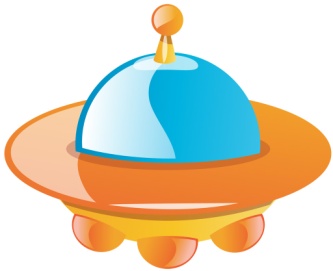 □の中に正しい漢字をいれよう！
量
量
×
計
測
はか
はか
はか
３
①時間を　　　　る
②身長を　　　　る
③体重を　　　　る
□の中に正しい漢字をいれよう！
量
量
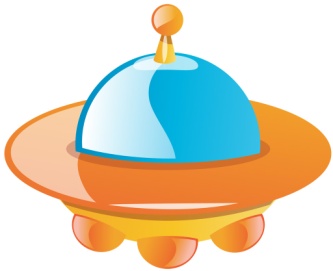 ○
計
測
測
はか
はか
はか
３
①時間を　　　　る
②身長を　　　　る
③体重を　　　　る
計るは、数や時間を数えるときに使う

測るは、長さ、高さ、広さ、深さ、速さを調べるときに使う

量るは、重さ、かさ、量を調べるときに使う
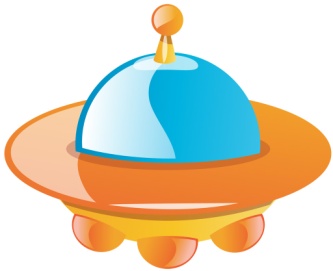 □の中に正しい漢字をいれよう！
量
○
計
測
はか
はか
はか